Löpande
Januari
Text
Text
Februari
December
Text
Text
November
Mars
Text
Text
April
Utbildning
Oktober
Text
Text
September
Maj
Text
Text
Augusti
Juni
Text
Text
Juli
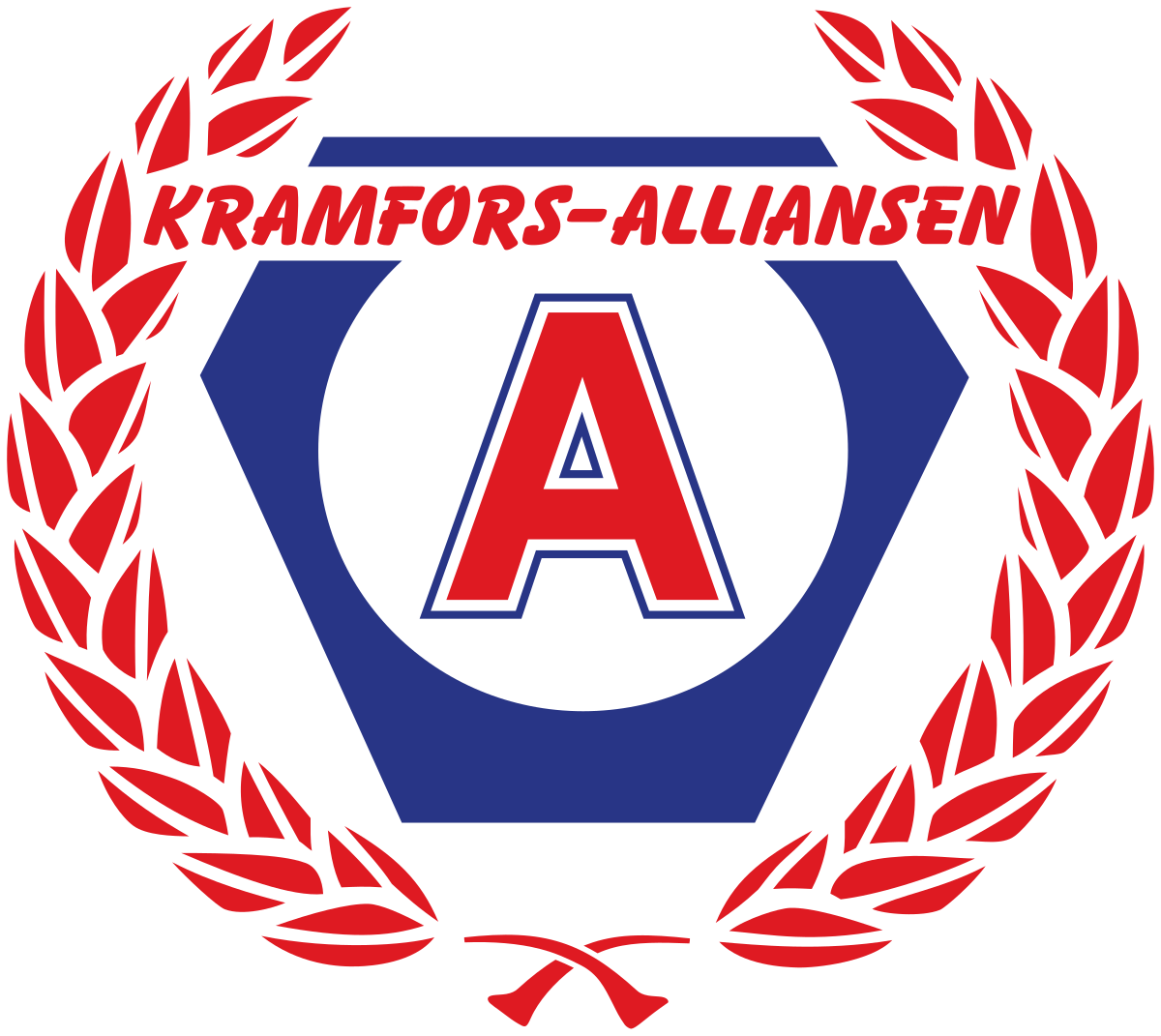 Text